Управление ликвидностью и долгом: координация и интеграция
Матс Филипссон, Директор по управлению рискамиНациональное долговое агентство Швеции 
Кишинев11-13 октября 2017 г.
1
Тезисы
Введение

Управление ликвидностью/долгом ↔ денежно-кредитная политика

Управление ликвидностью

Управление долгом

Сферы пересечения: интеграция

Выводы
2
Введение: Национальное долговое агентство Швеции (SNDO)
Основано в 1789 г.

Агентство подчиняется правительству (Министерство финансов)

Пять обязанностей:
Управление долгом центрального правительства
Управление ликвидностью, в т. ч. оказание банковских услуг центральному правительству
Предоставление государственных гарантий и кредитов
Страхование вкладов и схемы защиты инвесторов
Урегулирование несостоятельности банков
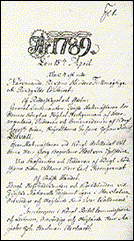 3
Введение: долг центрального правительства
Долг центрального правительства с 1975 по 2016 гг.
Прогноз
Прогноз уровня долга центрального правительства ≈ 28% ВВП на конец 2018 г. 

В т.ч. с учетом последующего кредитования и инструментов денежного рынка ≈ 22% ВВП
% ВВП
Млрд шведских крон
Слева = млрд шведских крон
Справа = % ВВП
1 доллар США ≈ 9 шведских крон
Введение: ясная правовая база
Закон о бюджете → включает управление долгом
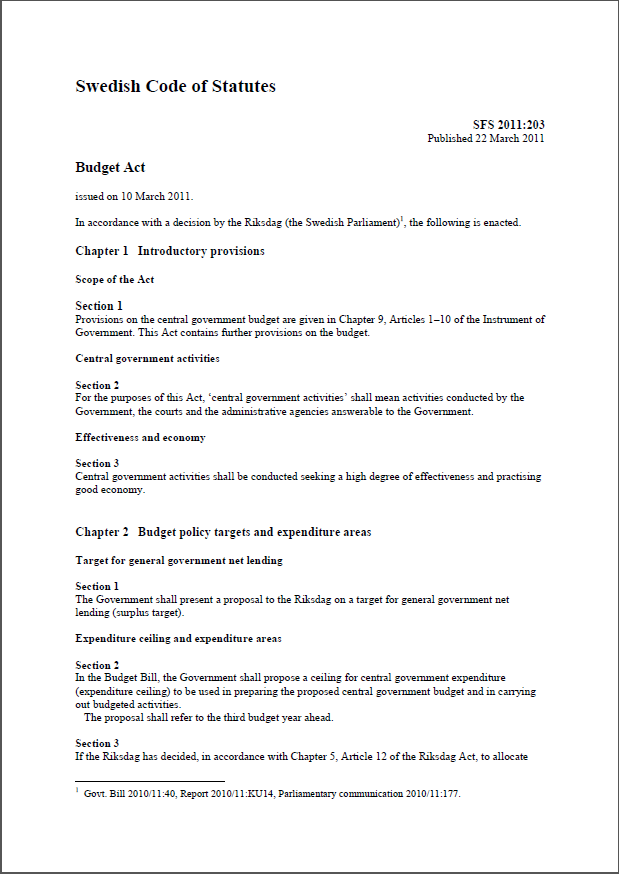 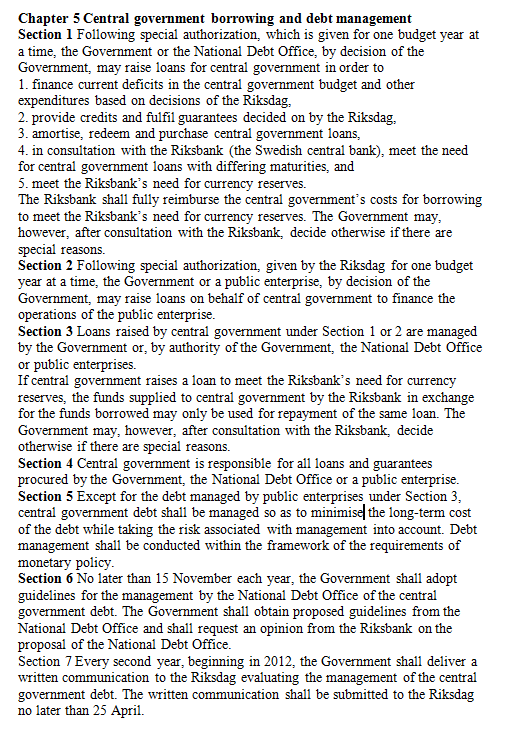 Полномочия по заимствованию средств
Задачи
Цель заимствований
Обязанности
Процедурные правила
Цель управления долгом
«Минимизация долгосрочных долговых издержек с учетом рисков. Управление долгом осуществляется в рамках требований к проведению денежно-кредитной политики»
С учетом управления ликвидностью
Введение → четкие функции и обязанности
1-й год, 1 октябряSNDO вносит в Минфин предложение о стратегии управления долгом (среднесрочная стратегия управления долгом)
1-й год, 15 ноябряМинфин принимает решение о стратегии на предстоящие годы
Введение → четкие функции и обязанности
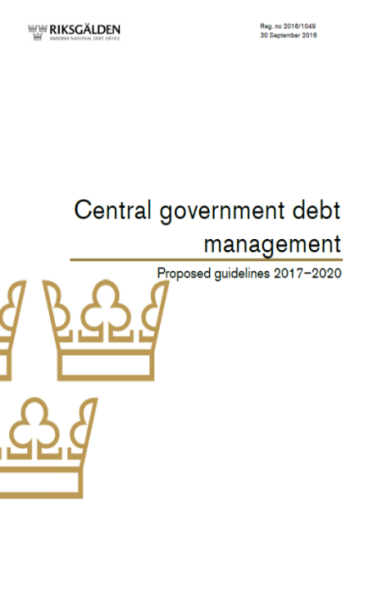 У центрального банка есть возможность прокомментировать предложение.
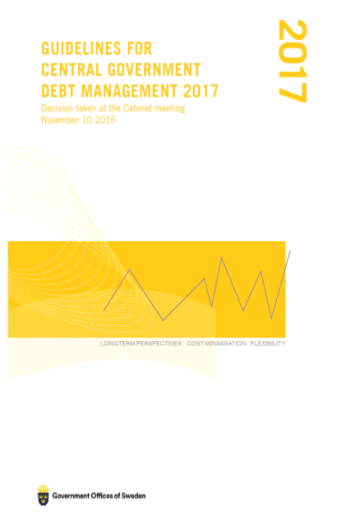 2-й годSNDO занимается управлением ликвидностью и долгом
Основные принципы охватывают следующее:
Размещение долговых инструментов (облигации по номиналу, индексируемые, валютные облигации)
Сроки погашения долга (дюрация)
Включает управление долгом и ликвидностью
Предпосылки; управление долгом/ликвидностью ↔ денежно-кредитная политика
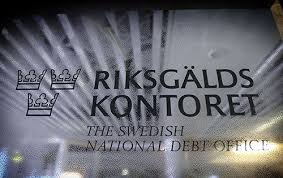 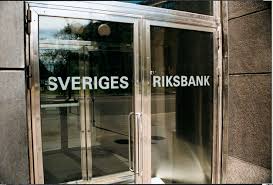 Центральный банк (“Riksbank”) → не является агентом по проведению аукционов или других операций по управлению ликвидностью и долгом
Счет в ЦБ (ЕКС) для проведения внутридневных платежей, т.е. на счетах нет остатков «овернайт» → SNDO инвестирует и заимствует средства на межбанковском рынке
SNDO проводит собственные валютные операции на рынке (т.е. не через ЦБ)
SNDO может заимствовать средства в валюте от имени ЦБ для пополнения валютных резервов
8
Предпосылки; управление долгом/ликвидностью ↔ денежно-кредитная политика
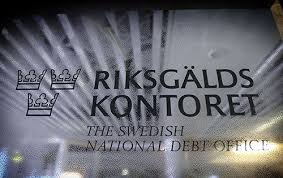 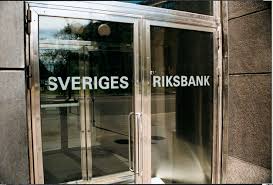 Результат
Денежно-кредитная политика не является сдерживающим фактором для проведения операций по управлению ликвидностью и долгом → SNDO может действовать независимо от целей или операционной стратегии ЦБ
Аналогичным образом, ЦБ может выполнять свои цели без учета мер/политики по управлению ликвидностью/долгом
9
Управление ликвидностью и управление долгом: отличия
Долг
Потоки; управление ликвидностью
Уровень долга, финансирование и управление долгом
Время
10
Управление ликвидностью: цели
Налоги, здравоохранение, образование зарплаты, процентные платежи и пр.
Государственные платежи
Политические решения
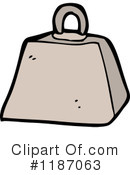 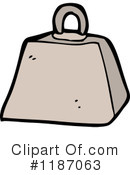 издержки
риски
Эффективно
Вовремя
Безопасно
11
[Speaker Notes: Надежно, эффективно, своевременно]
Управление ликвидностью на практике
SNDO
Управление долгом, финансирование
Оформление банковских соглашений
Банки
Ежедневые расчеты с использованием ЕКС
Управление ликвидностью;   инвестирование /заимствование средств на денежном  рынке
Открытие счетов и другие услуги
Центральные государственные ведомства
Skicka 
betalnings-uppdrag
Подписание соглашений, открытие счетов,  использование услуг
Контроль, учет
Переводы платежей
Перечисление средств на  ЕКС и с ЕКС
Отчетность о платежах
Платежные поручения
Распределение бюджетных средств
Бюджетный процесс, решения о бюджете
Парламент, правительство
Контроль
12
[Speaker Notes: I Riksgäldens instruktion står det att vi ansvarar för statens betalningsmodell. 

Betalningsmodellen definierar vi som hela processen som krävs för att en myndighet  ska kunna genomföra betalningar och för att vi ska kunna centralisera statens likviditet. 

Det omfattar både regelverk, ramavtal, systemstöd och kontostruktur. 

Visa:
Vi upphandlar ramavtal från affärsbankerna. Ni avropar tjänster från ramavtalen. Ni skapar betalningsuppdrag och skickar det till banken som förmedlar betalningen. Banken och vi på Riksgälden hanterar likviditeten. Jag ska visa hur det går till snart. Ni kontrollerar och stämmer av att resultatet är det som ni förväntar er.]
Управление ликвидностью на практике: Единый казначейский счет
Единый казначейский счет
Счета SNDO в банках
Входящие исходящие
Входящие исходящие
Входящие исходящие
Счета ведомств в банках
Входящие исходящие
Входящие исходящие
Входящие исходящие
Входящие исходящие
Входящие исходящие
Входящие исходящие
Примерно 235 центральных государственных ведомств
 (операционные расходы, налоги, денежные переводы и пр.
Банк 1
Банк 2
Банк 3 и т.д.
13
[Speaker Notes: Förklara:

Det här är en förenklad modell av den kontostruktur som era och våra konton utgör. Jag ska förklara genom att ta ett exempel: 
 

Så fort ni har pengar på konto utanför den här strukturen så kommer de inte upp på vårt centralkonto. Eftersom vi har en nettoskuld så innebär det att vi har lån på motsvarande här. Med andra ord betalar staten ränta på lån för pengar en myndighet har på konto och med stor sannolikhet får myndigheten en intäktsränta som är lägre än vår upplåningskostnad. Sätter man då på sig statshatten blir det en dålig affär. Förmodligen är det en dålig affär även för myndigheten. Är det pengar som ska ligga på ett räntekonto så ger vi normalt bättre avkastning än bankerna.

Det finns vissa pengar som ska ligga utanför efter särskilt beslut det kan vara exempelvis deponerade eller fonderade medel. Valutakonton ligger också utanför, där har vi i dagsläget ingen koncernstruktur.

Förklara och ge exempel

Inkludera exempel med internstatlig betalning vilket ger 0 på centralkontot]
Потоки денежных средств: управление
Условия
Сальдо на счете ЕКС в конце дня = нулю
Нельзя заимствовать средства у центрального банка
Соглашение о неразмещении средств в центральном банке
→ Операции на денежном рынке
Казначейские облигации (иногда коммерческие облигации)
Операции обратного репо
Трехсторонние операции
Депозиты
Сертификаты центрального банка (облигации центрального банка)
Важна точность прогнозов
Ежемесячные прогнозы > разбивка на ежедневные прогнозы
Ежедневные прогнозы обновляются 3 раза в день
14
Управление ликвидностью: инструменты
Управление долгом и ликвидностью
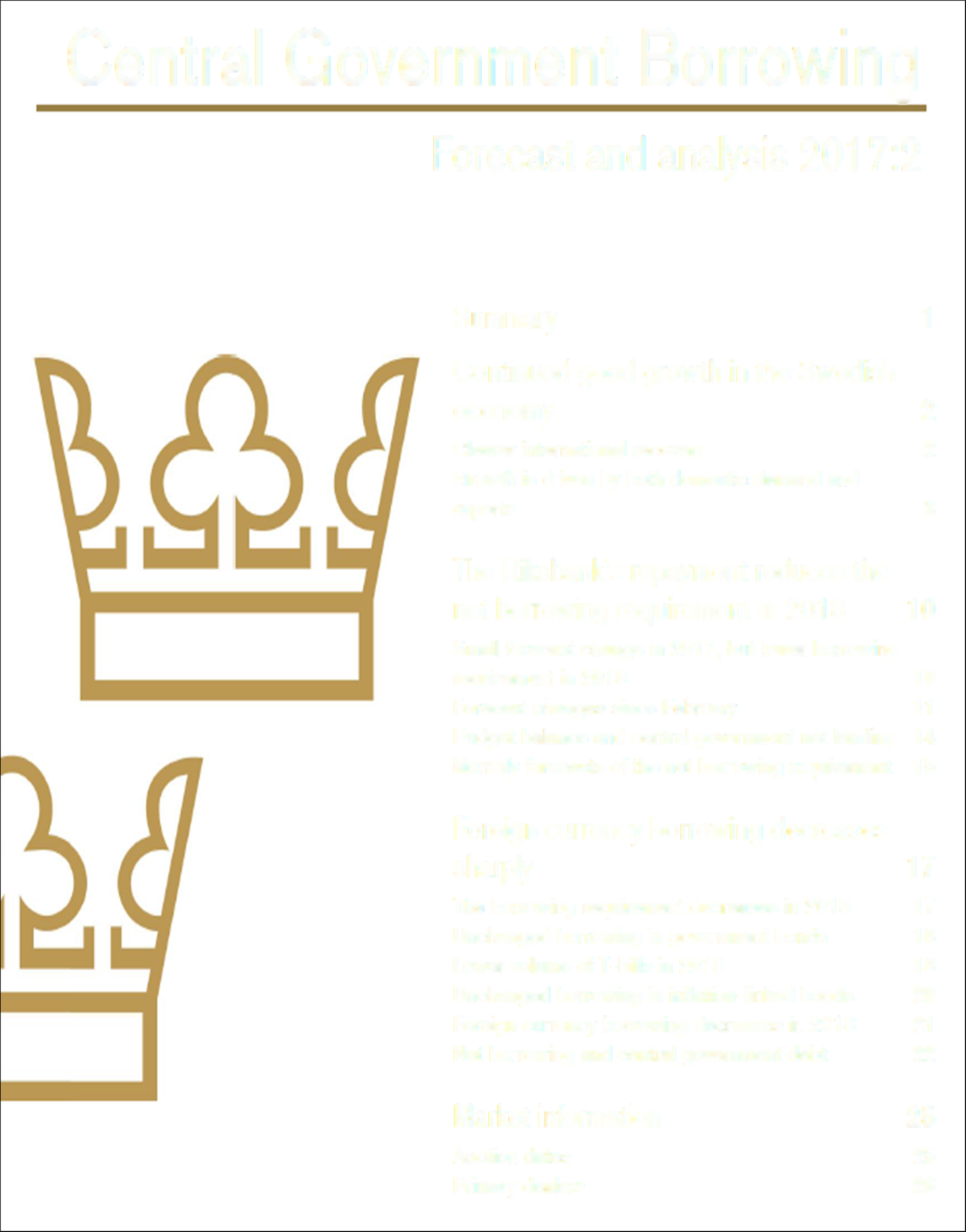 Заимствования центрального правительства
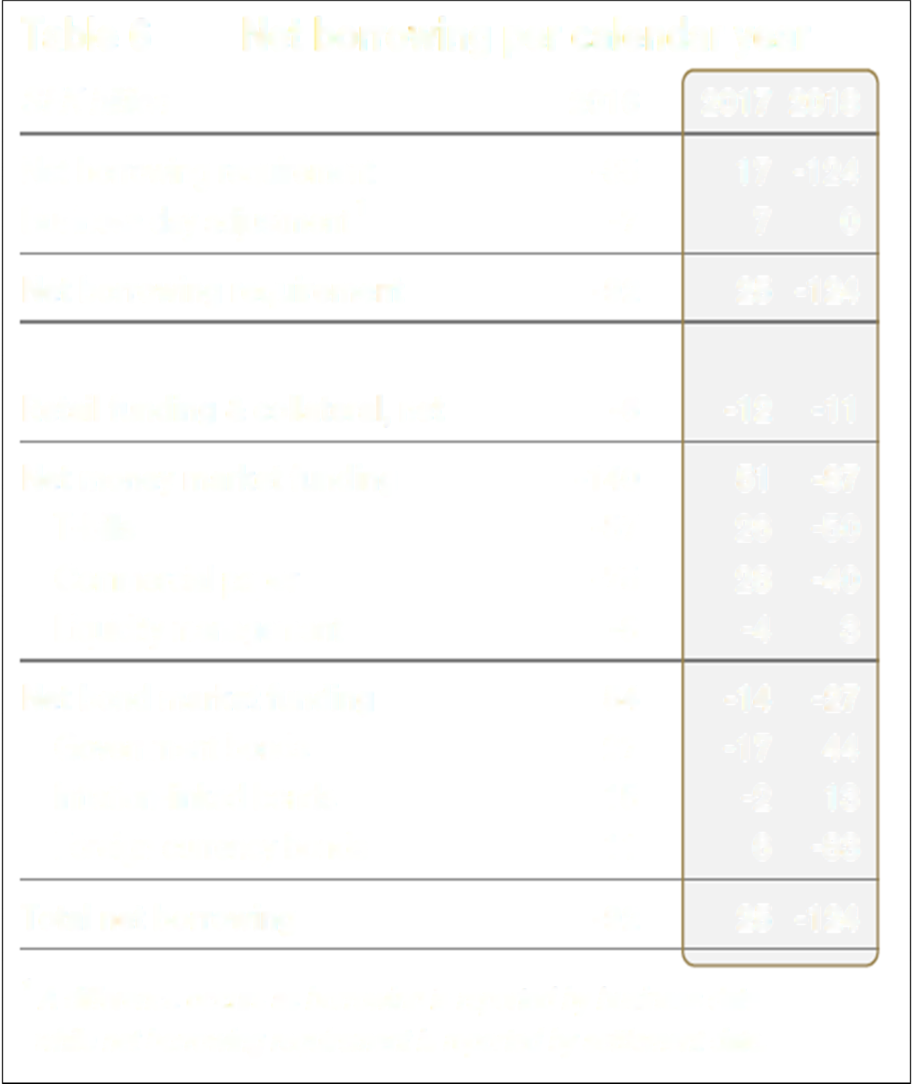 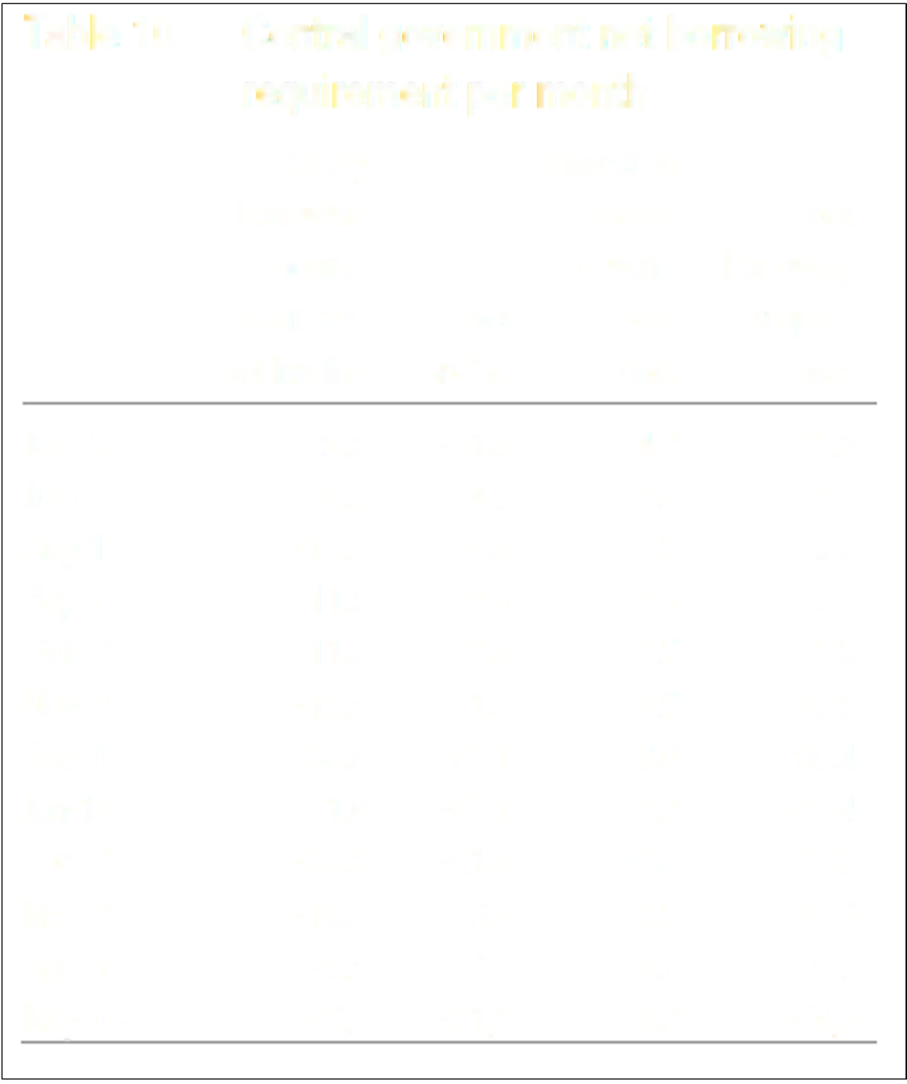 Таблица 6. Чистые заимствования по календарным годам
Таблица 10. Ежемесячные потребности в заимствованиях центрального правительства
Прогноз и анализ 2017 г:2
Прогноз
Макроэкономические допущения
' A difference occurs as borrowing is reported by business date Разница возникает, поскольку отчетность о заимствованиях составляется на дату операционного дна, а отчетность о чистых заимствованиях – на дату расчетов.
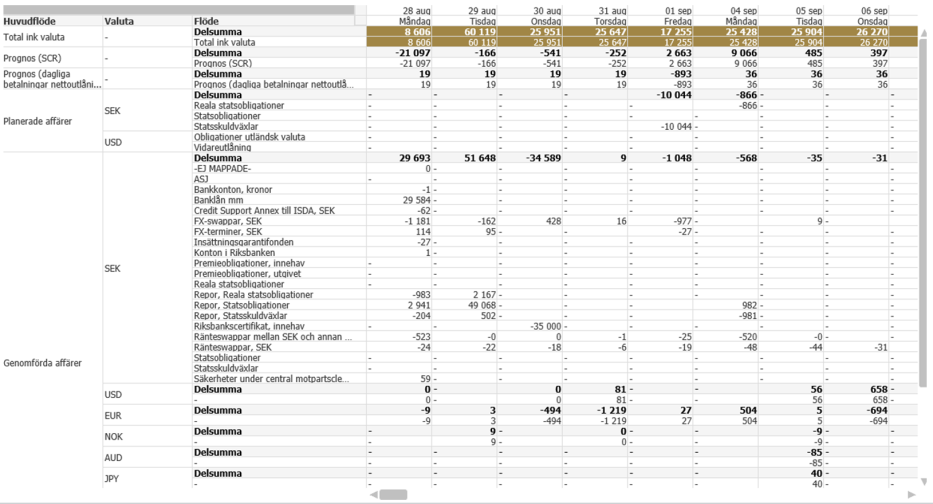 Фондирование
Публикуется в феврале, июне и октябре
Testdata
(внутренний документ, не публикуется)
16
[Speaker Notes: T-bills – Казначейские облигации
Commercial paper – Коммерческие ценные бумаги]
Управление долгом: цели и стратегия
Цель
Предсказуемость
Проведение регулярных аукционов, график аукционов (даты, инструменты) суммы объявляются заранее
Прозрачность
Прогнозы потребностей в чистых заимствованиях и планы финансирования обновляются трижды в год; «Заимствования центральных государственных органов – прогнозы и анализ»
Вебсайт (на английском языке), www.riksgalden.se
Связи с инвесторами
Доступность
Первичные дилеры служат важным каналом размещения бумаг и распространения информации
Встречи с инвесторами
Проведение роуд-шоу
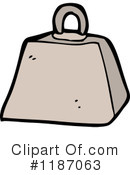 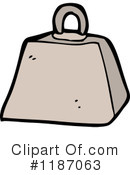 Издержки
риски
17
Управление ликвидностью/долгом: инструменты
Сферы пересечения: инструменты
Сферы пересечения: управление рисками и ежедневный контроль
Сферы пересечения: организационная структура
Совет по урегулированию несостоятельности
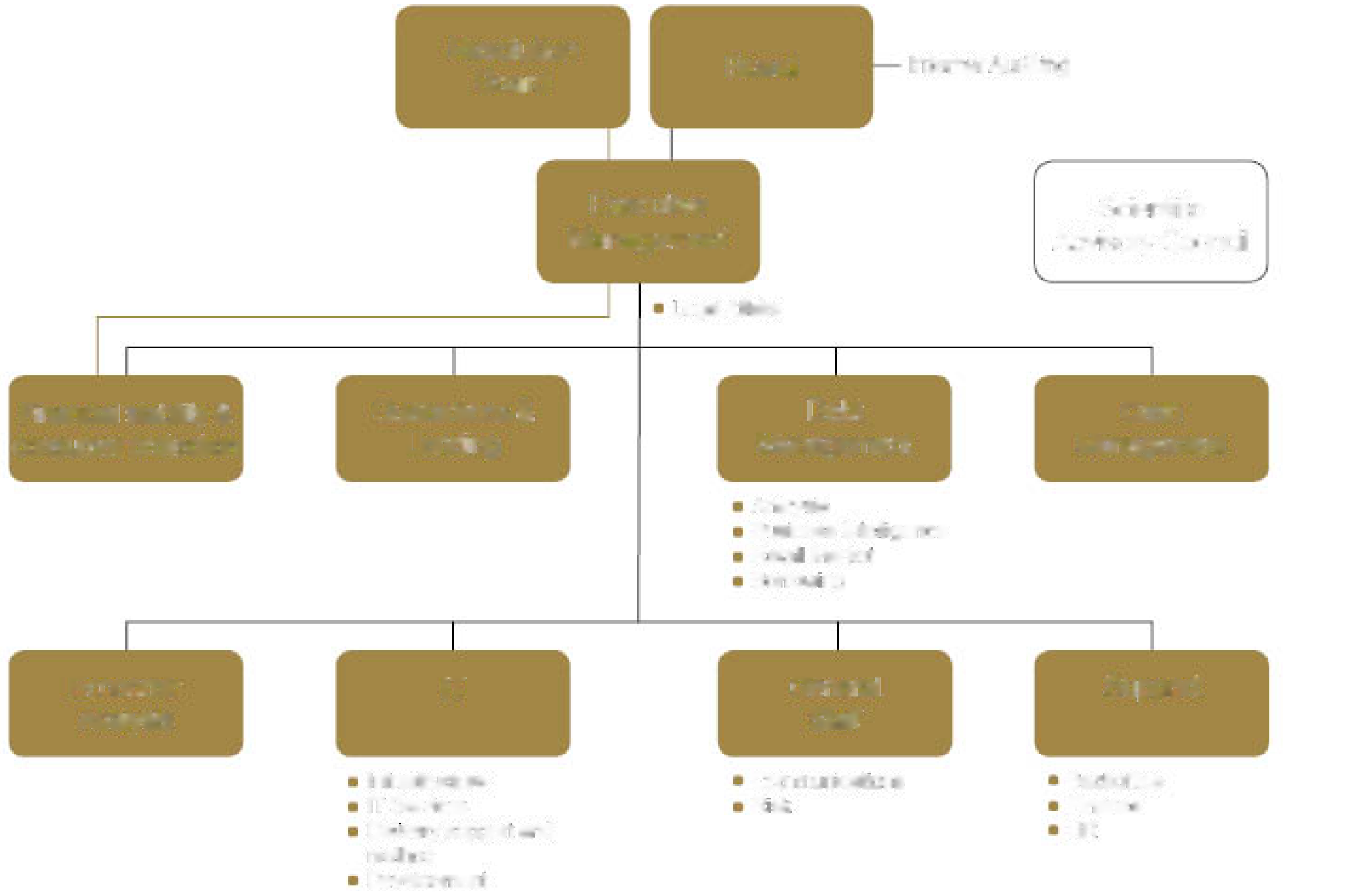 Совет
Внутренний аудит
Штат ≈175 чел.
Управление долгом ≈ 65 чел., в т.ч. службы поддержки
Исполнительный орган управления
Научный консультативный совет
Юридический кий отдел
Отдел финансовой стабильности и защиты прав потребителей
Отдел управления ликвидностью
Отдел управления долгом
Отдел гарантий и кредитования
Анализ
Бизнес аналитика
Розничный рынок заимствования
Отдел экономического анализа
Общий отдел
Служба поддержки
IT
Коммуникации
Риски
Инфраструктура
IT-услуги
Методология и поддержка
Развитие
Бэк-офис
Финансы
Отдел кадров
Сферы пересечения: организационная структура, бизнес процессы и ресурсы
Экономический анализ
Прогнозирование
Анализ
Разработка идей и методик

Штат: 9 сотрудников
Департамент управления ликвидностью
Управление моделью платежной системы
Заключение соглашений об оказании платежных услуг
Выделение ассигнований и кредитов
Консультации и услуги

Штат: 10 сотрудников
Департамент управления долгом
Операции по управлению долгом и ликвидностью
Планы краткосрочных и долгосрочных заимствований
Стратегический анализ

Штат: 19 сотрудников
Руководство (2)
Операции по управлению ликвидностью и долгом (6)
Анализ, прогнозирование, планирование заимствований (7)
Бизнес аналитика (4)
Риски
Выявление, оценка, мониторинг, контроль и отчетность

Штат: 8 сотрудников
Бэк-офис
Клиринговые и расчетные операции
Учет долга

Штат: 10 сотрудников
Руководство SNDO, Кадровая служба, IT, коммуникации…
Выводы
На практике четкого разграничения между управлением ликвидностью и управлением долгом нет

Одни и те же цели
Один и тот же подход к управлению рисками
Одни и те же инструменты
Одна и та же организационная структура
Один и тот же штат

= Почти полная интеграция функций управления ликвидностью и управления долгом
Интеграция способствует эффективности

С точки зрения портфеля > издержки/риски > возможность использования всей кривой доходности в диапазоне от 1 дня до 30 лет
Анализ рыночной информации
Автоматическая координация
Эффективность операций > совместное использование организационной структуры, штата, системы компетенций, служб поддержки
23
Выводы
Необходимые условия

Ясная институциональная структура
Четкие функции и обязанности
Стабильная финансовая система
Развитый и ликвидный внутренний рынок (сроки обращения от 1 дня до 20 лет)
Единый казначейский счет (ЕКС)
Действующая инфраструктура финансового рынка 


А также время, терпение и смелые люди
24
Конец
25
Приложение Операции по управлению ликвидностью: общий обзор
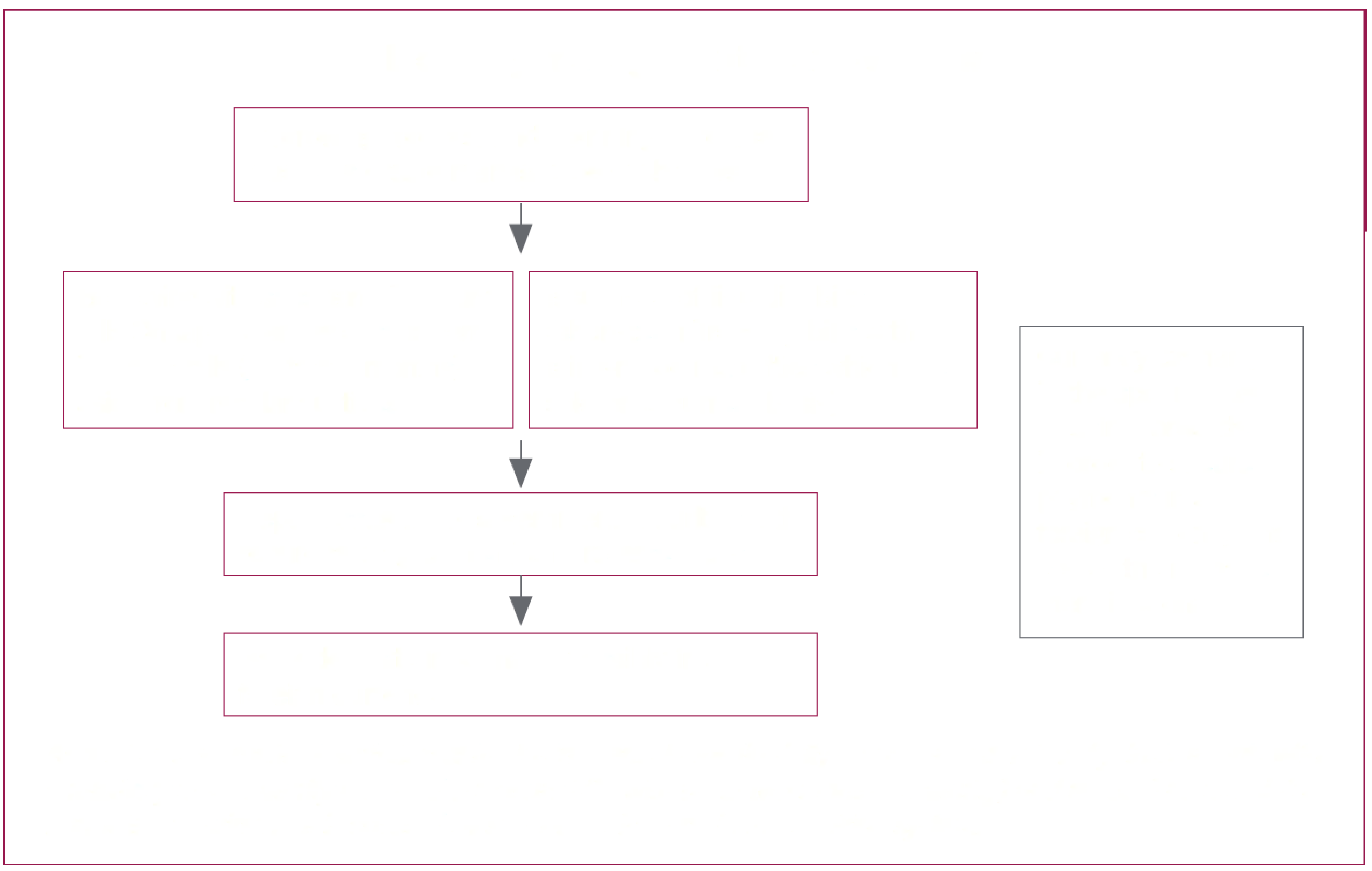 Управление ликвидностью: общий обзор
Прогноз заимствований и планирование регулярных аукционов – основа управляемого потока ликвидности
Заимствования с помощью готовых к эмиссии краткосрочных казначейских облигаций (со сроком погашения до 2 месяцев), помимо проведения регулярных аукционов
Эмиссия ликвидных облигаций (краткосрочных казначейских облигаций с индивидуальными сроками погашения, размещаемых на текущей основе)
Конверсионные валютные операции на рынке спот или с использованием форвардных контрактов для обеспечения платежей в валюте и получения платежей в шведских кронах
Операции репо (эмиссия государственных ценных бумаг на основе соглашения об обратном выкупе) и операций обратного репо
Банковские депозиты в шведских кронах или возможно в иностранной валюте
Выше представлено схематическое описание инструментов управления ликвидностью. В основном используются инструменты с относительно длинными сроками погашения (казначейские облигации со сроками погашения до двух месяцев) и операции репо. Остальные потребности в заемных средствах удовлетворяются за счет операций краткосрочного финансирования на банковском рынке.
26
Приложение: историческая справка
Конец 1990-х годов (последствия серьезного финансового кризиса …)

Усиленное внимание к управлению ликвидностью и долгом и к достижению основной цели → управление издержками и рисками

Усиление операционной независимости Долгового агентства

Внимание к эффективности управления ликвидностью и долгом
Функции управления ликвидностью перешли к SNDO

Отделение функции управления долгом – кредитная политика
27